Развитие на детското участие – инвестиция в бъдещето
Офелия Кънева
Председател на ДАЗД
Детското участие в България
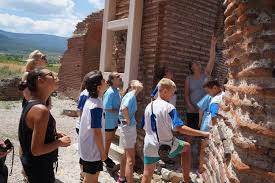 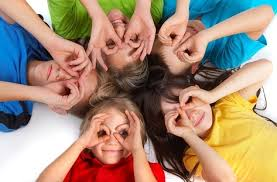 Съвет на децата към ДАЗД
Устройство
Мисия
Членове
Партньори
Реализирани дейности от Съвета на децата
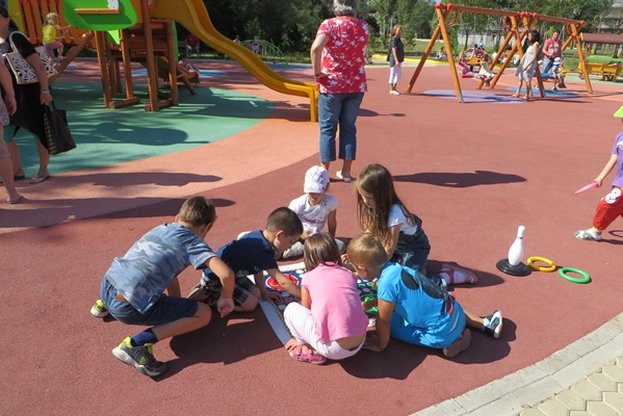 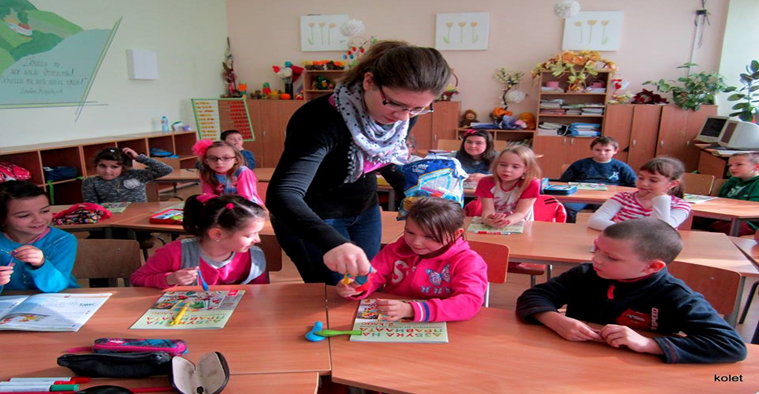 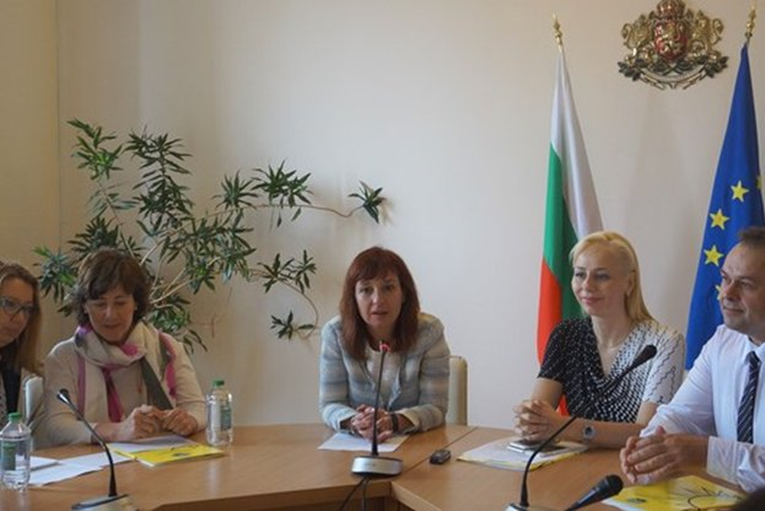 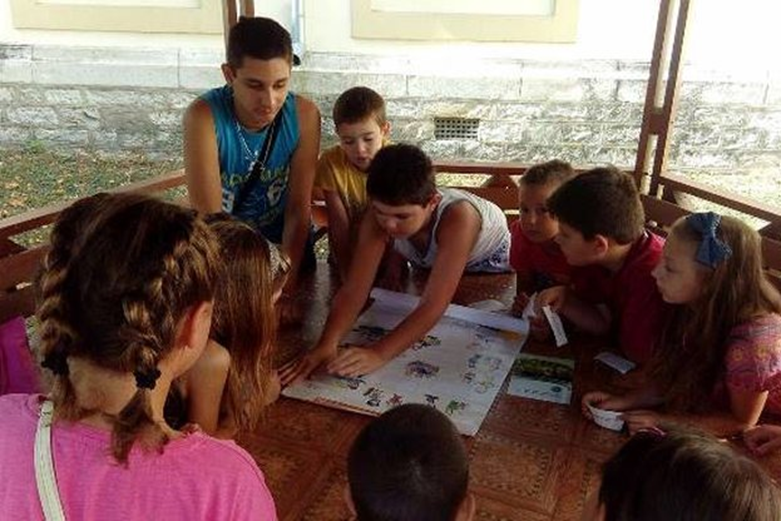 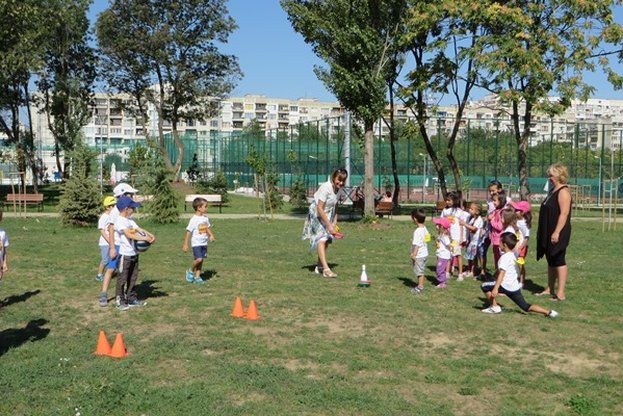 Как да работим заедно?
Четири направления: 
1) членове на училищни форми за самоуправление;  
2) членове на младежки публично-частни партньорства; 
3) индивидуални кандидатури; 
4) членове на неправителствени организации, работещи по темата за детско участие, както и потребители/ доброволци в социални услуги. 

Предвидена е квота за деца от уязвими групи – 5 деца.
Международно измерение на детското участие
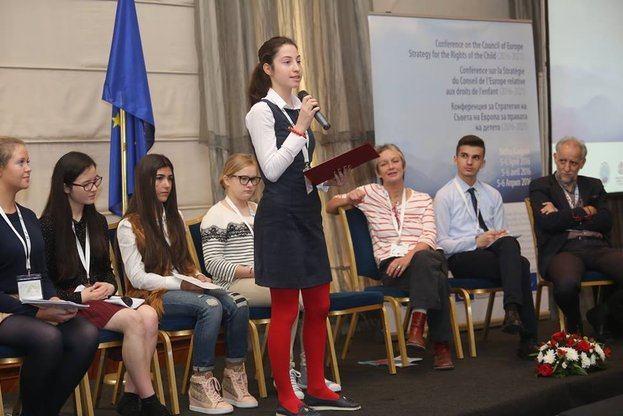 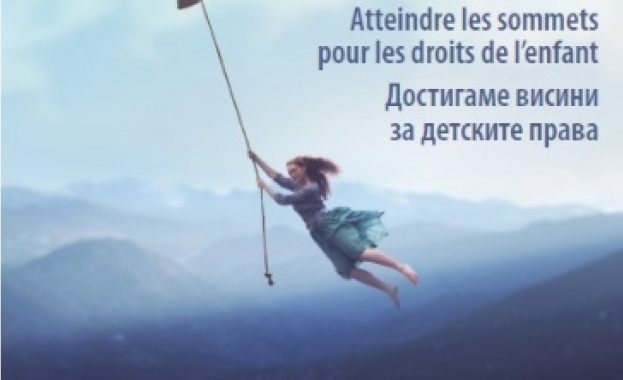 Ние сме отговорни да работим за бъдещето на България. Наш дълг е да инвестираме в децата! 							Офелия Кънева					 председател на ДАЗД